lleva: patatas/guisantes/zanahoria/pimiento/ atún/ huevo duro / mayonesa
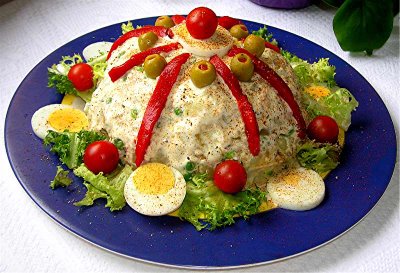 Las patatas
La zanahoria (de wortel)
El pimiento (paprika, hier rood)
El atún (de tonijn)
El huevo duro (hardgekookt ei)
La mayonesa
Los guisantes (erwten)   
(la judía verde: groene boon)
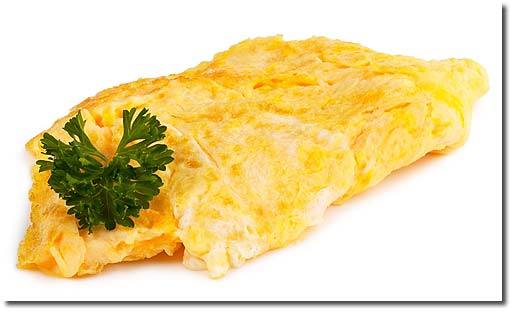 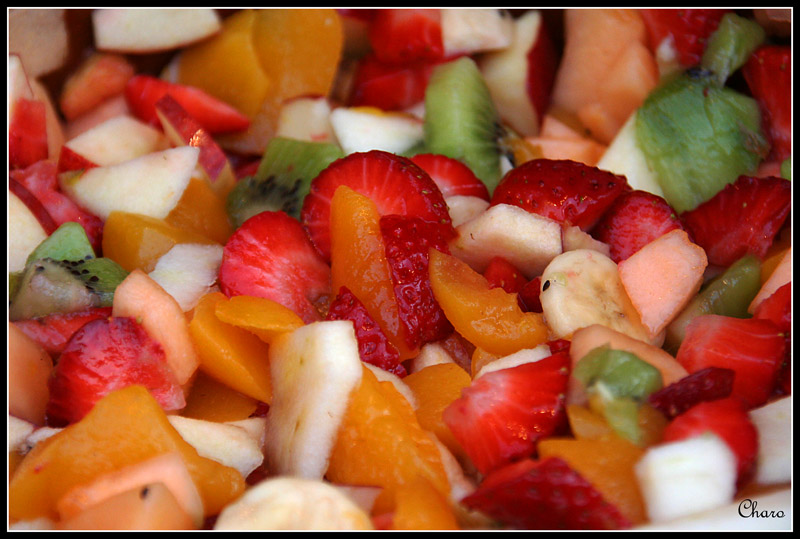 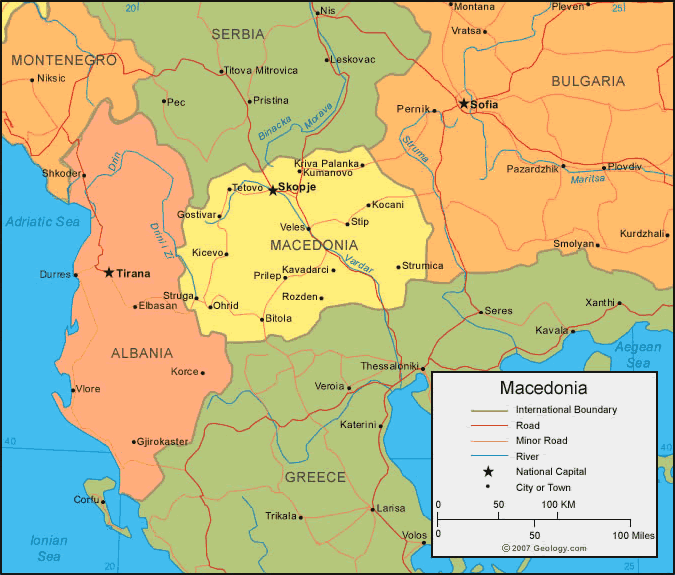 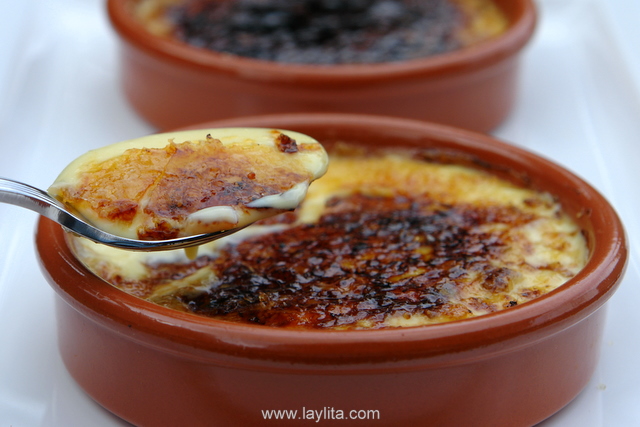 Cataluña
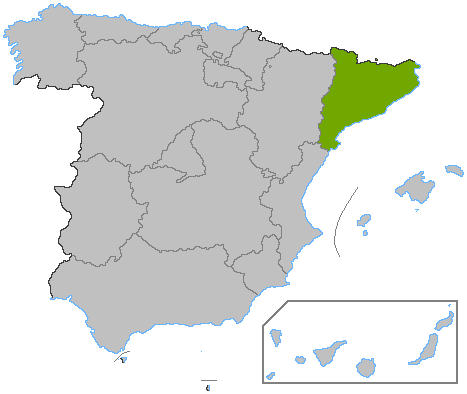 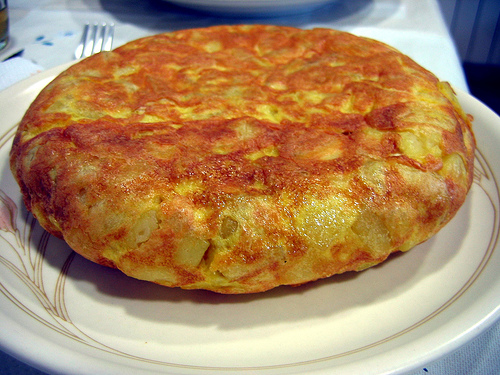 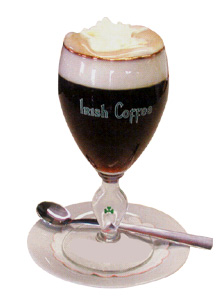 La mezcla de whisky irlandés, tres cubos de azúcar, café negro y dos centímetros de nata, conocida como café irlandés, en la forma conocida mundialmente se creó en noviembre de 1952 en la taberna Buena Vista, en San Francisco, EE. UU., por Jack Koeppler, dueño de la taberna, y Stanton Delaplane, reportero viajero.
La idea era recrear la bebida (variación de las bebidas calientes con licor genéricamente llamadas hot toddy) que se servía a los viajeros que vienen del aeropuerto de Foynes, Irlanda .
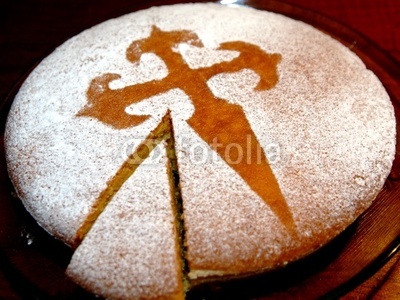 Tarta de Santiago
Típica de la región de Galicia
Ingredientes: almendras y huevos
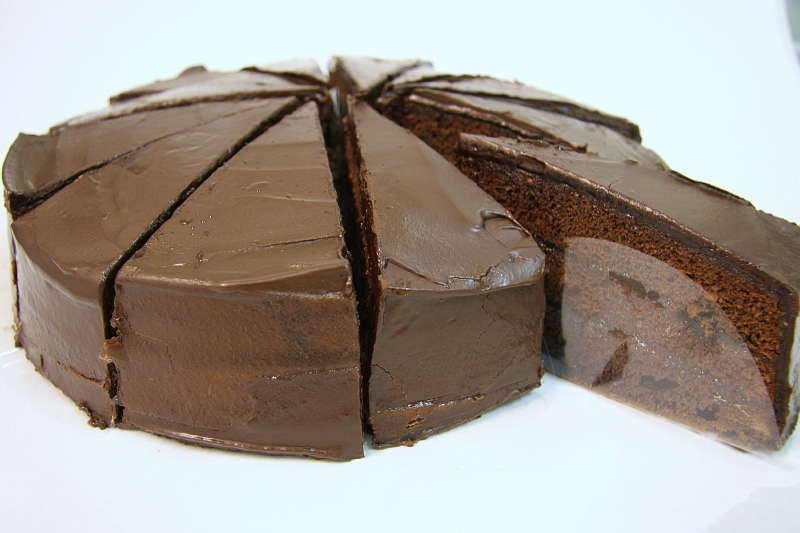 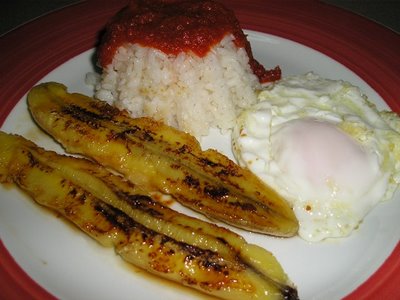 Arroz a la cubana
A pesar de (ondanks) su nombre, este plato no procede de Cuba sino de España
Arroz/ huevos fritos/ salsa de tomate/ plátano frito